OpenNPC Challenges
@ EXPAND WP5 Technical Meetings
2014-11-05
OpenNCP - Solution Usage
pilots
Malta
OpenNCP - Solution Usage
(OpenNCP) Require confirmation on
migration progress status
OpenNCP Community
Beyond epSOS…
New vision
New governance
New goals


but ALWAYS
Acknowledging the remarkable epSOS Team
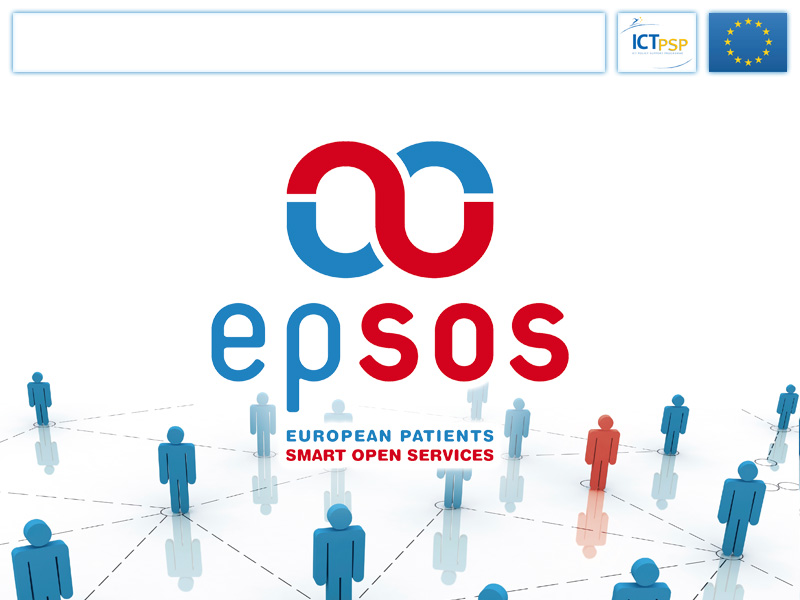 Community – raison d’être
along epSOS

Open group of people orchestrated by an agile software development methodology conducting effort on designing, coding, testing and delivering OpenNCP software
beyond epSOS

Open group of people orchestrated by common principles, conducting effort on designing, coding, testing and delivering eHealth Interoperability technology
Community
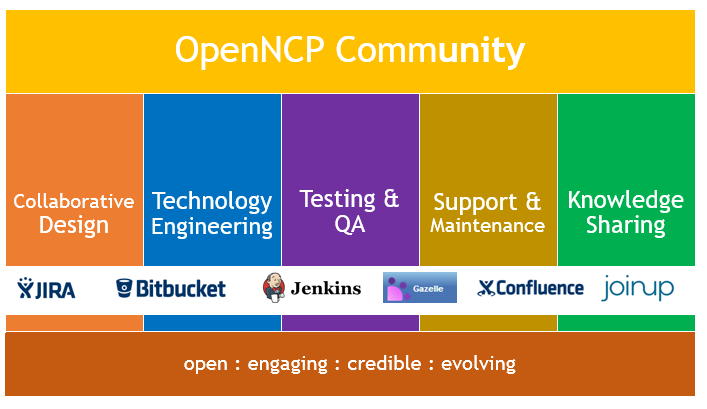 people
values
skills
tools

joint by a
common 
vision
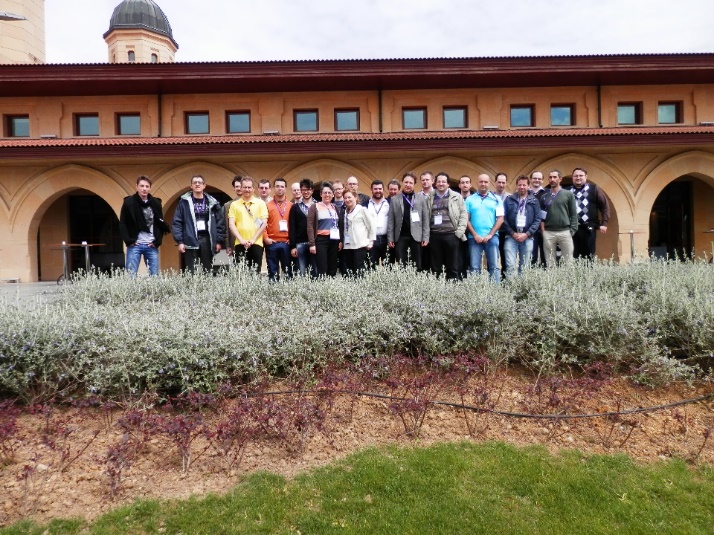 Community – vision
along epSOS

Design and develop a set of Open Source Components (OpenNCP) that can be adopted by Participating Nation, to build their local implementation of the epSOS NCP.
beyond epSOS

Design, develop and sustain a set of open source components (OpenNCP) that can be adopted by anyone, to build an eHealth Information Exchange Point.
Community Governance Model
Community
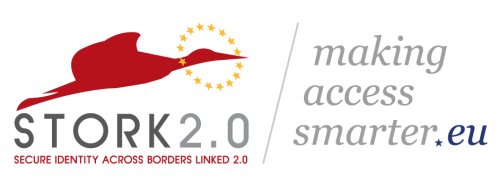 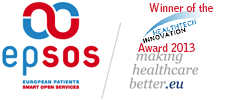 Challengesahead!
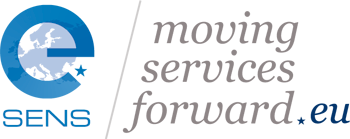 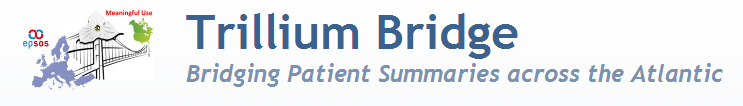 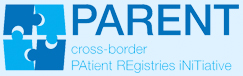 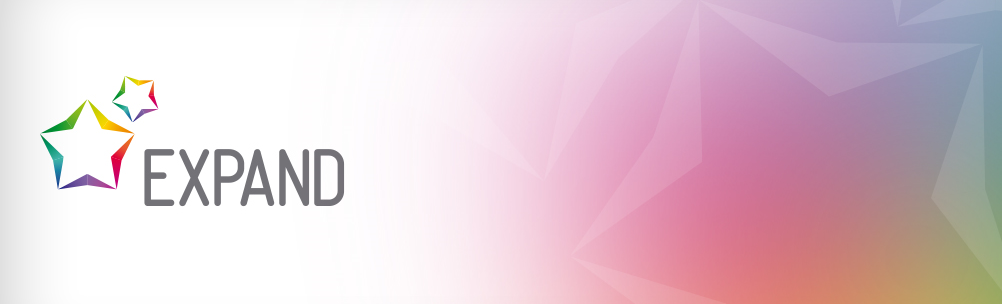 Malta
Technology Evolution – Why?
14 countries already use the technology

3 new countries are looking for the opportunity to start using

4 EC projects rely on this Technology and Community to achieve their goals
Technology Evolution - Drivers
Technology Evolution - Roadmap
Technology Evolution – Roadmap (Trillium Bridge)
Trillium: Build the Bridge between EU / US, in line with MoU

Adopt epSOS NCP infrastructure to include EU/US Transformer
Extend epSOS Patient Access for the new paradigm of Patient Mediated
Analyse gaps (IHE profiles, HL7 CDA, Terminologies) to enhance harmonization and 
   interoperability
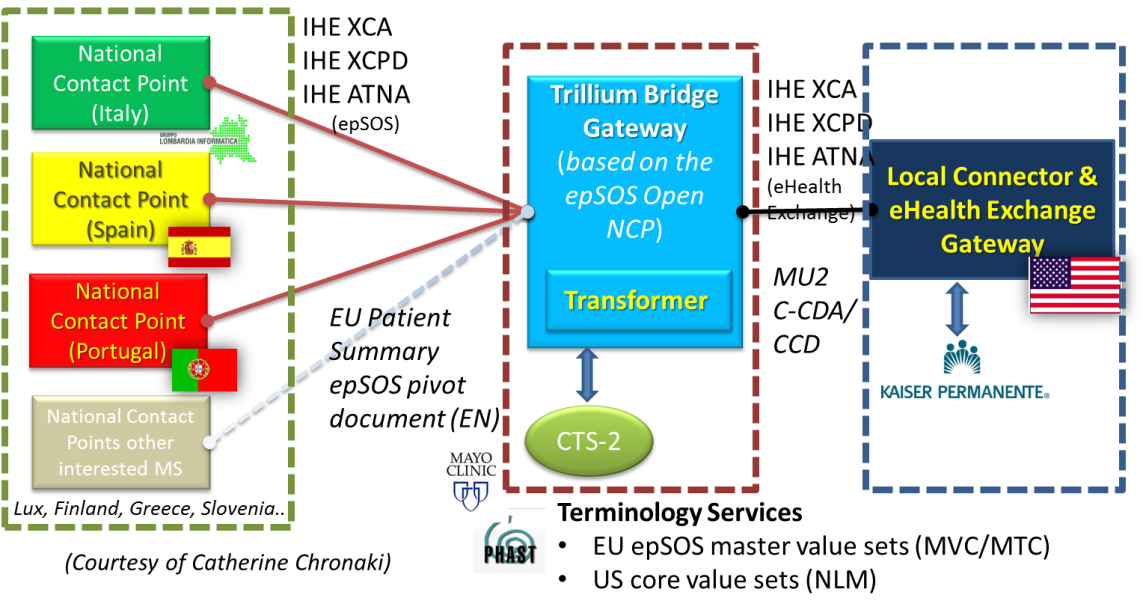 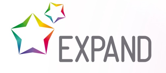 Technology Evolution – Roadmap (e-SENS)
e-SENS: Define infrastructure based on Building Blocks from LSP
eHealth Domain: Improve existing epSOS Infrastructure integrating
e-SENS Building Blocks to solve issues
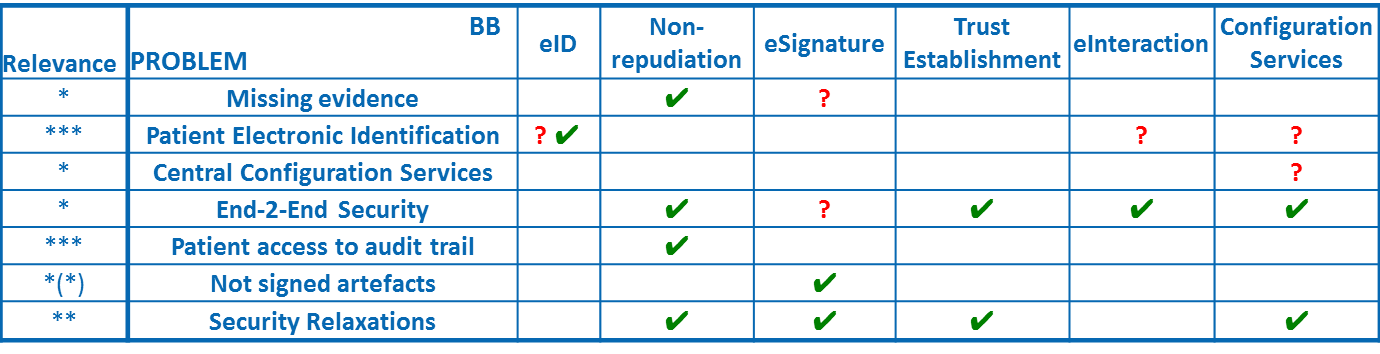 Technology Evolution – Roadmap (e-SENS)
e-SENS – EXPAND – OpenNCP: Joint implementation
Find solution to cross-charge
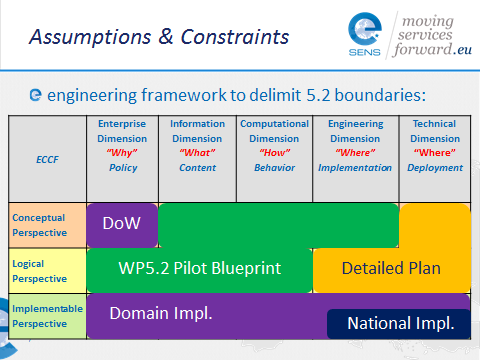 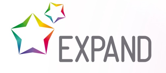 Technology Evolution - Resources
Building it together
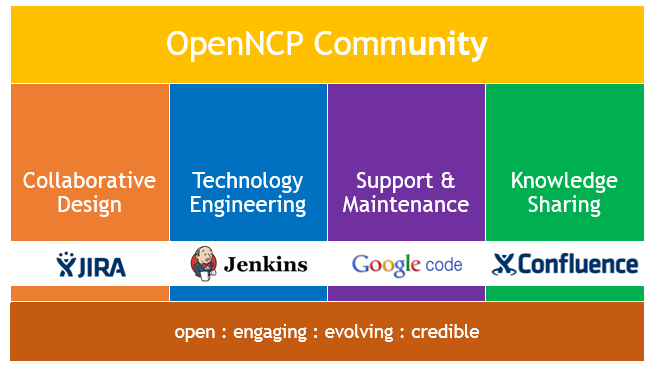 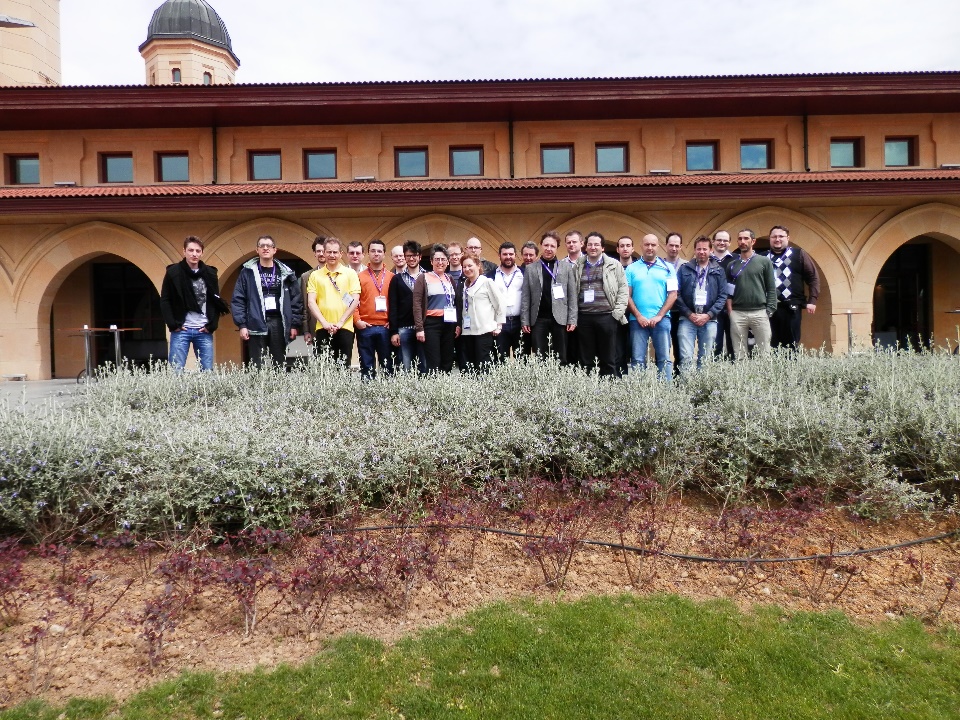 pilots
Malta
Community – Way Forward
Do EXPAND believe that the following assets are relevant?

OpenNCP (community: knowledge + organizational environment)
OpenNCP (technology)
OpenNCP (development process)
Community – Way Forward
HOW CAN EXPAND WP5 contribute to:

Create conditions to assure effective operation/collaboration between:
Member States
Projects
Industry
European Commission DGs
Healthcare providers IT departments
Community – Way Forward
Working together with DG’s towards CEF (eHealth DSI)

Roles of EC DG-SANCO / EC DG-DIGIT
Core component
Generic component

DG-SANCO Installed and studied openNCP
Willing to contribute to openNCP Community e.g.:
Security Testing
Stress test

Possibility of taking over assets, according to EC DGs roles
Notes (from EXPAND WP5 – F2F Brussels)